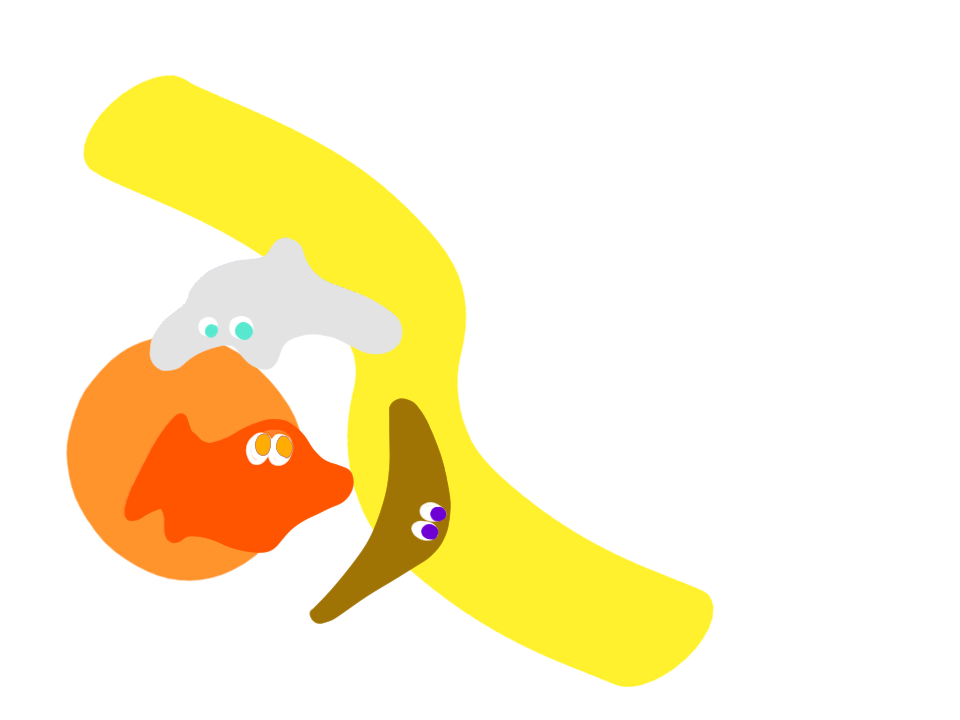 우연한 것들
부제목을 입력하세요
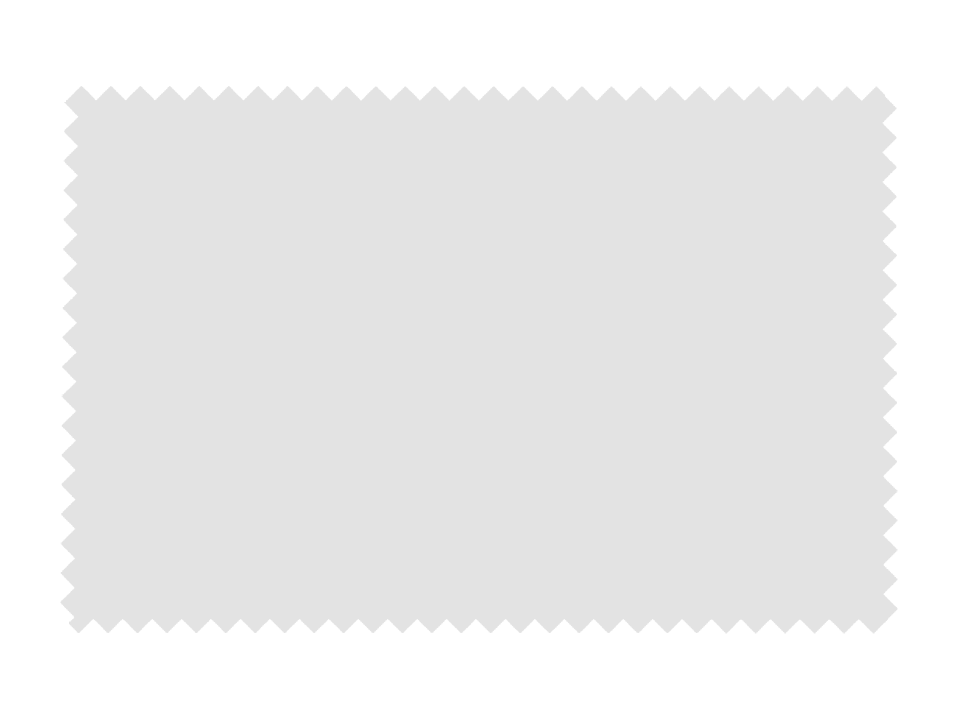 제목을 입력하세요
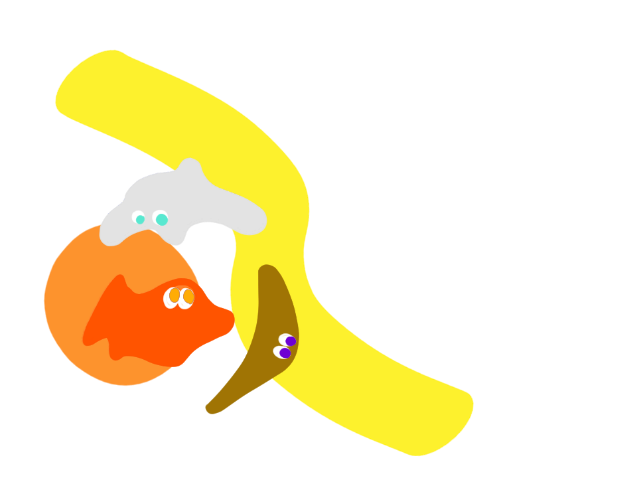 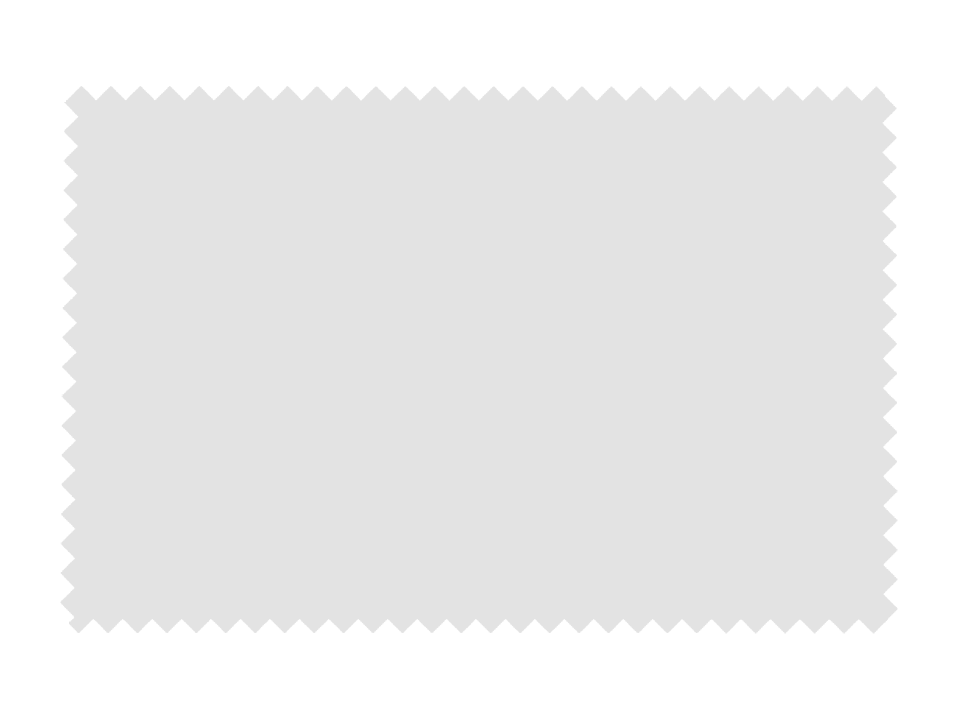 제목을 입력하세요.
어쩌고 저쩌고
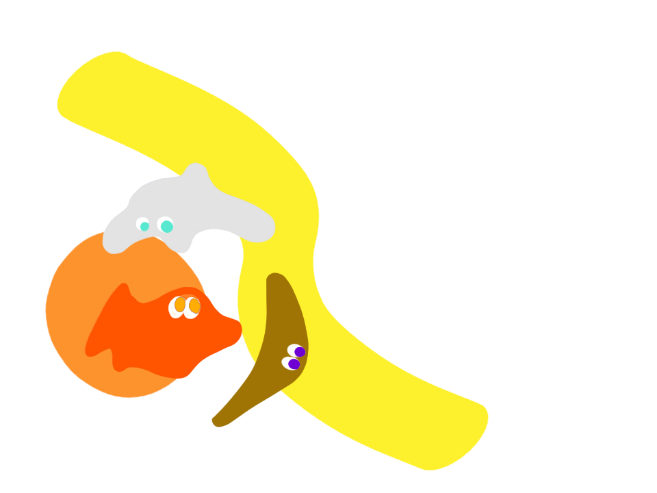 제목을 입력하세요.
제목을 입력하세요.
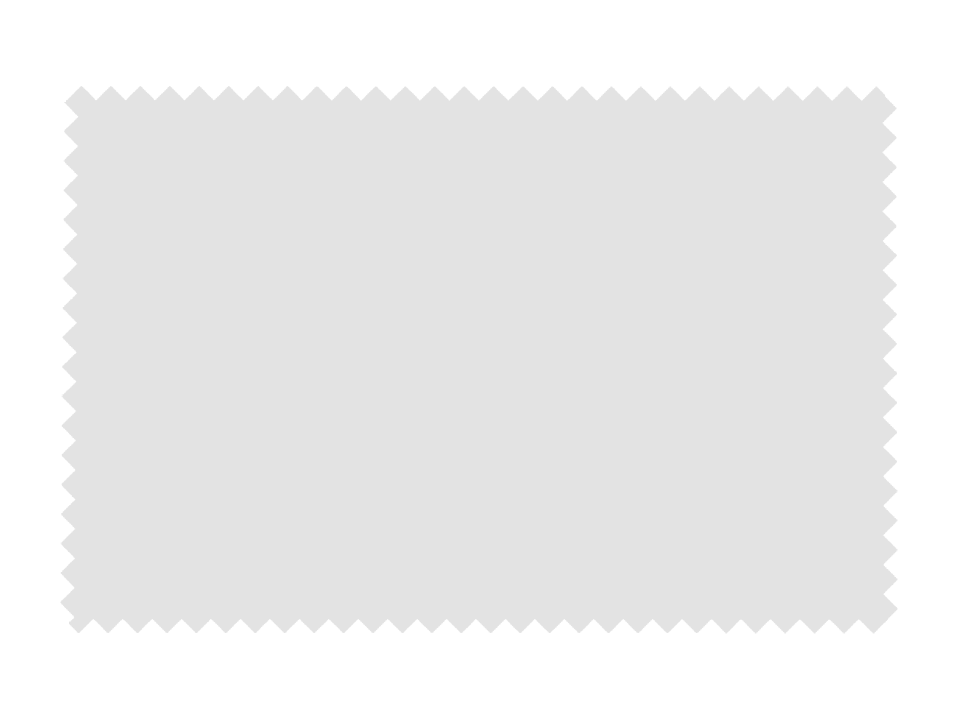 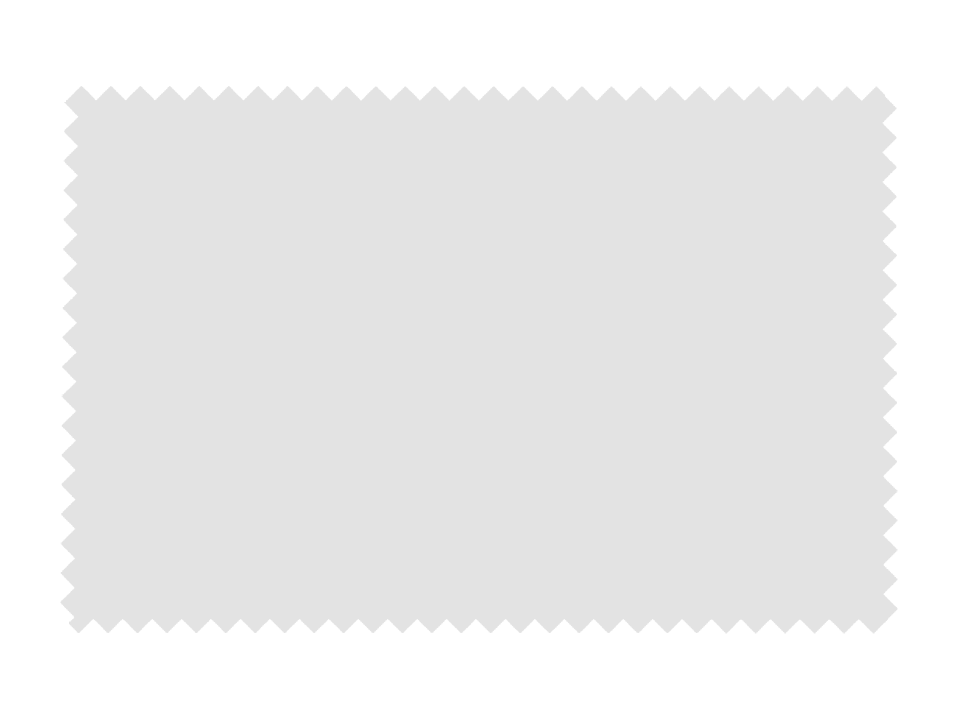 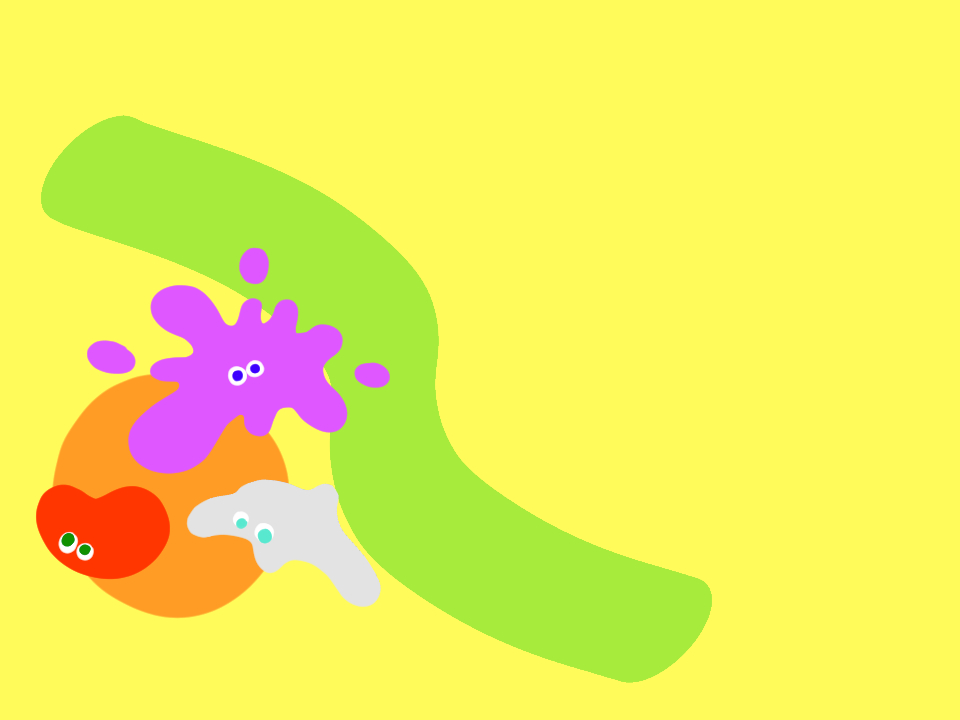 어쩌고 저쩌고
어쩌고 저쩌고
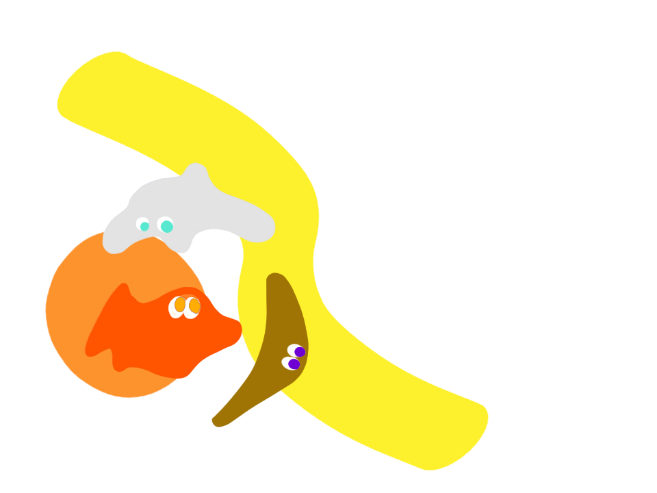 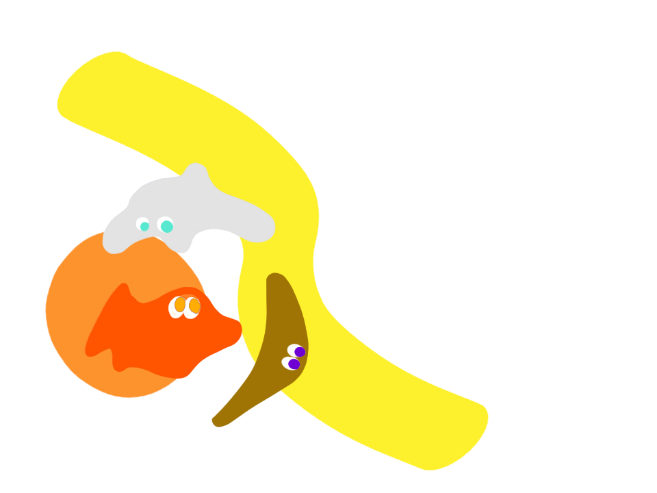 제목을 입력하세요.
제목을 입력하세요.
제목을 입력하세요.
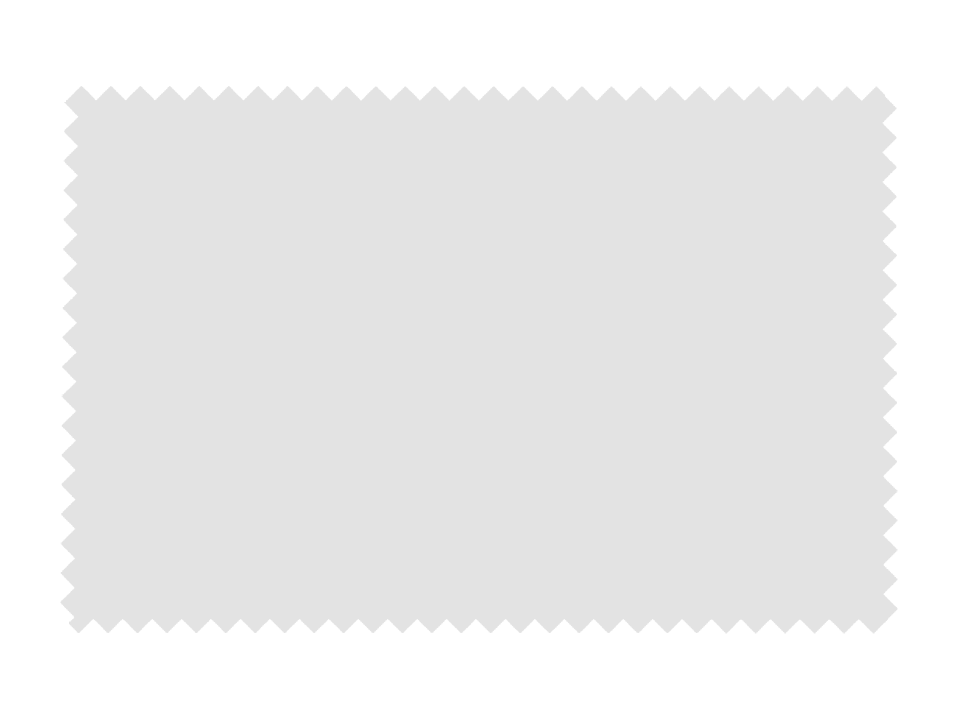 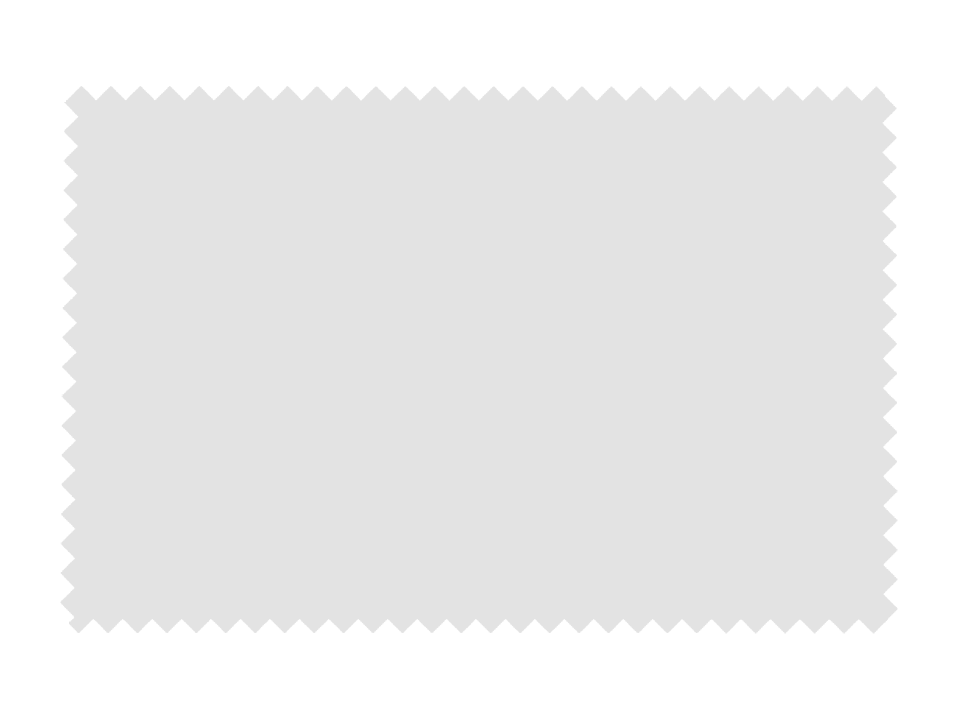 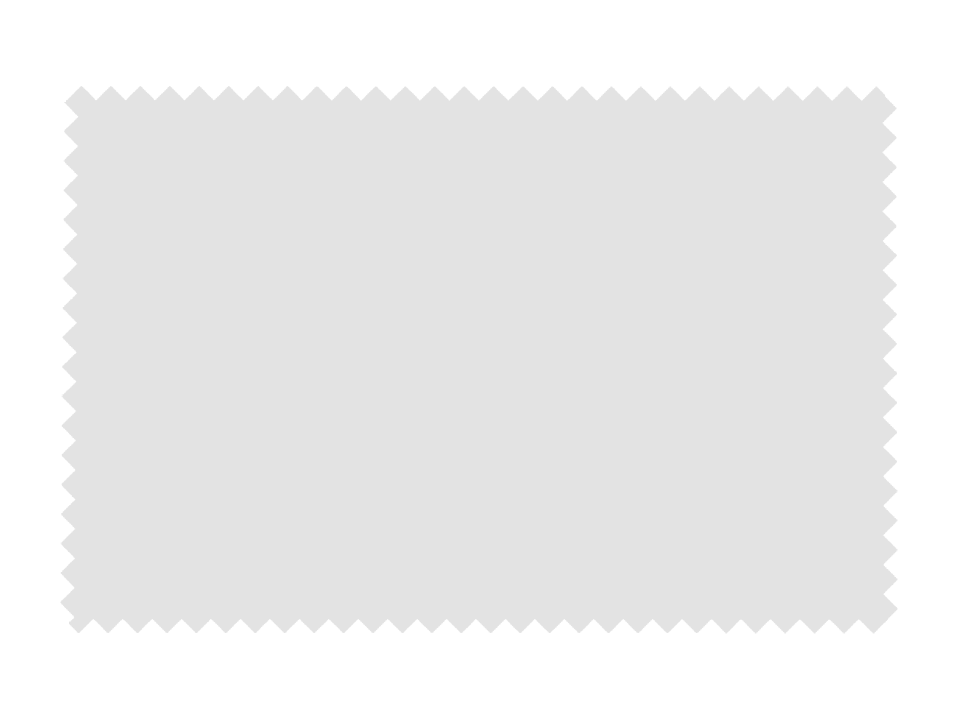 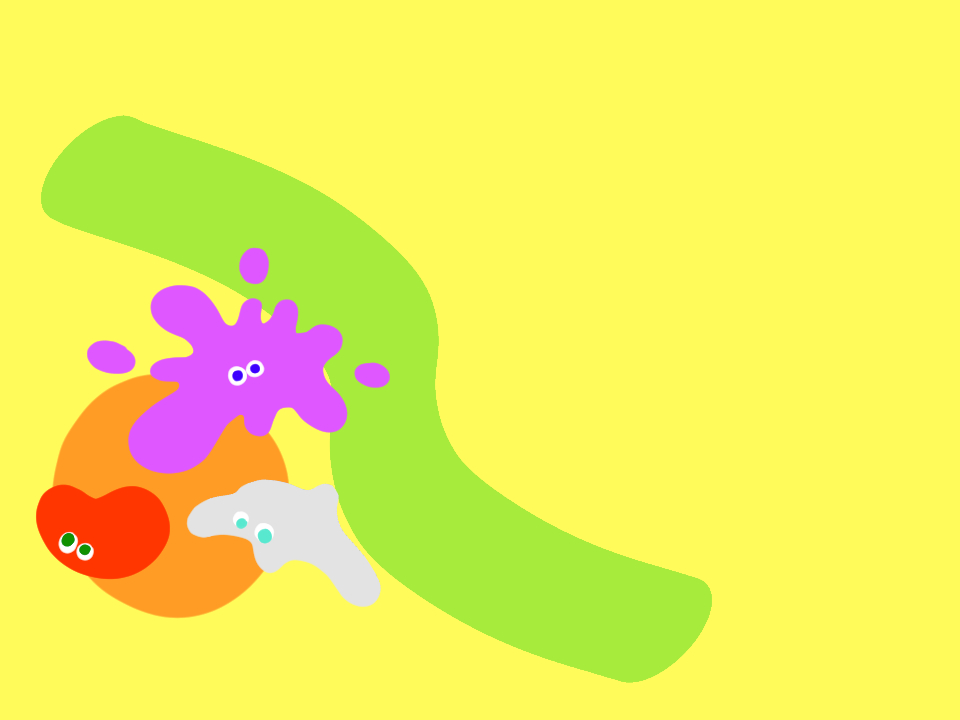 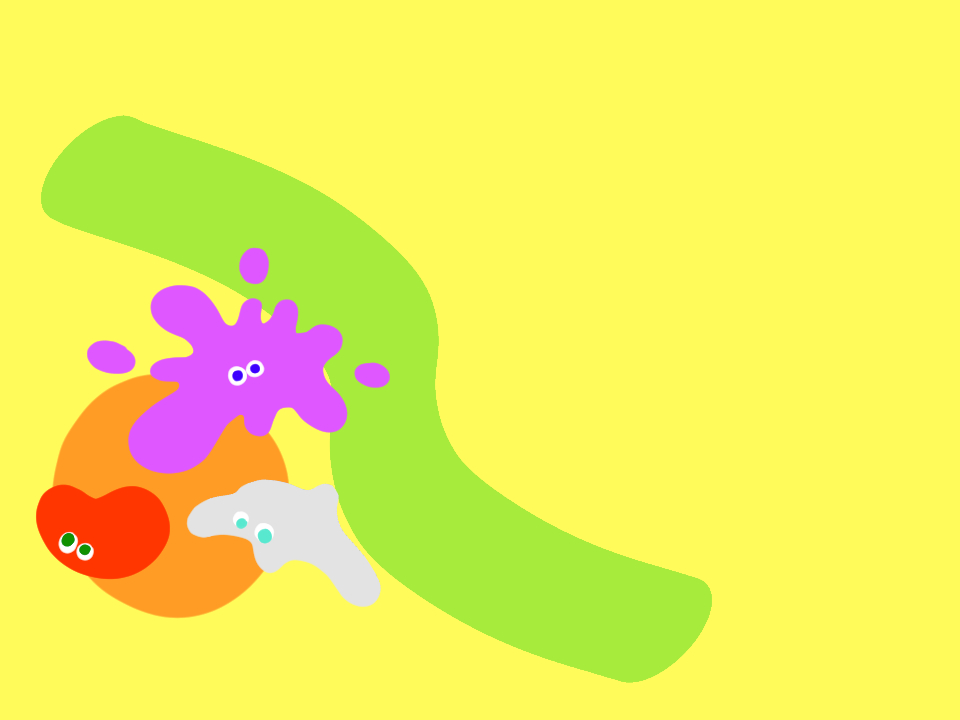 어쩌고 저쩌고
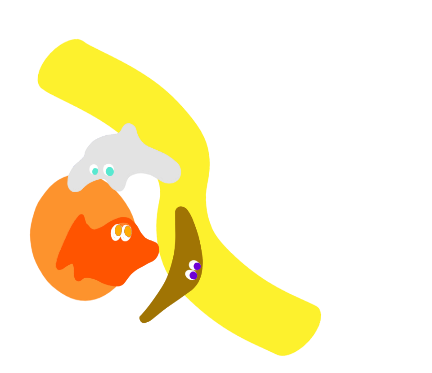 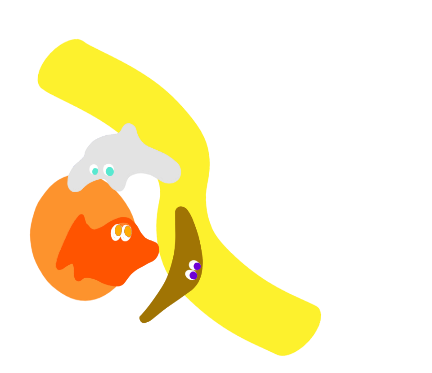 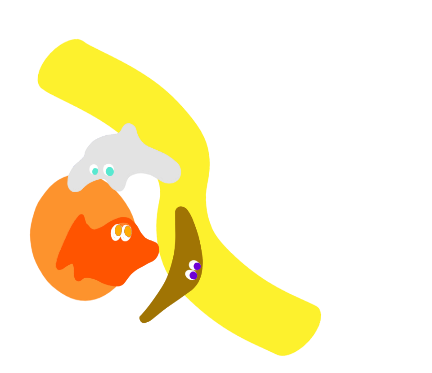 제목을 입력하세요
텍스트
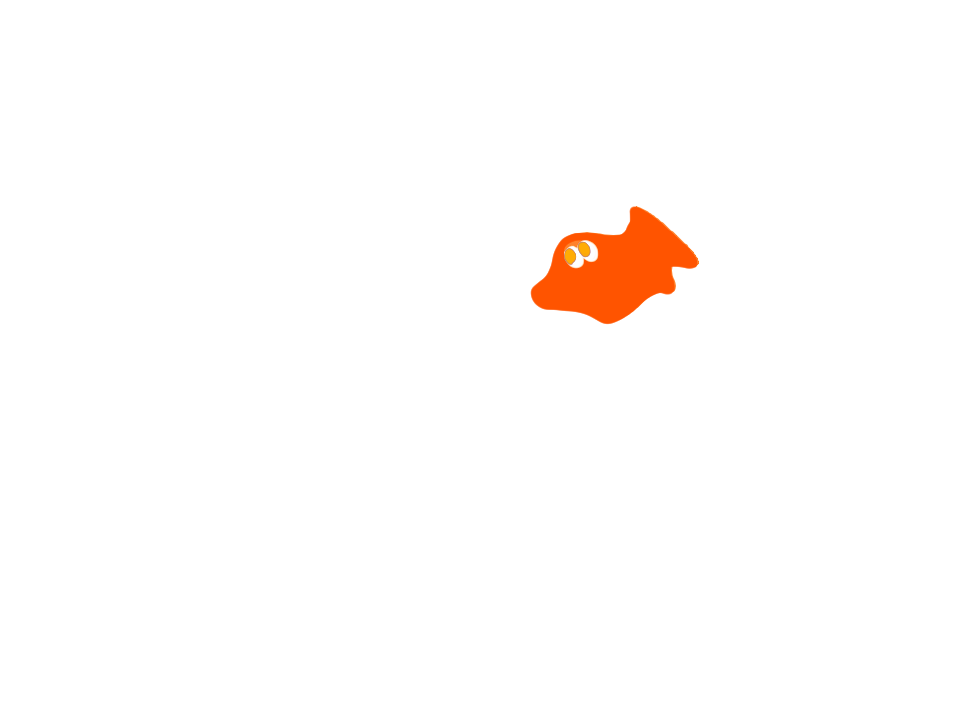 마인드맵
텍스트
텍스트
텍스트
텍스트
제목을 입력하세요
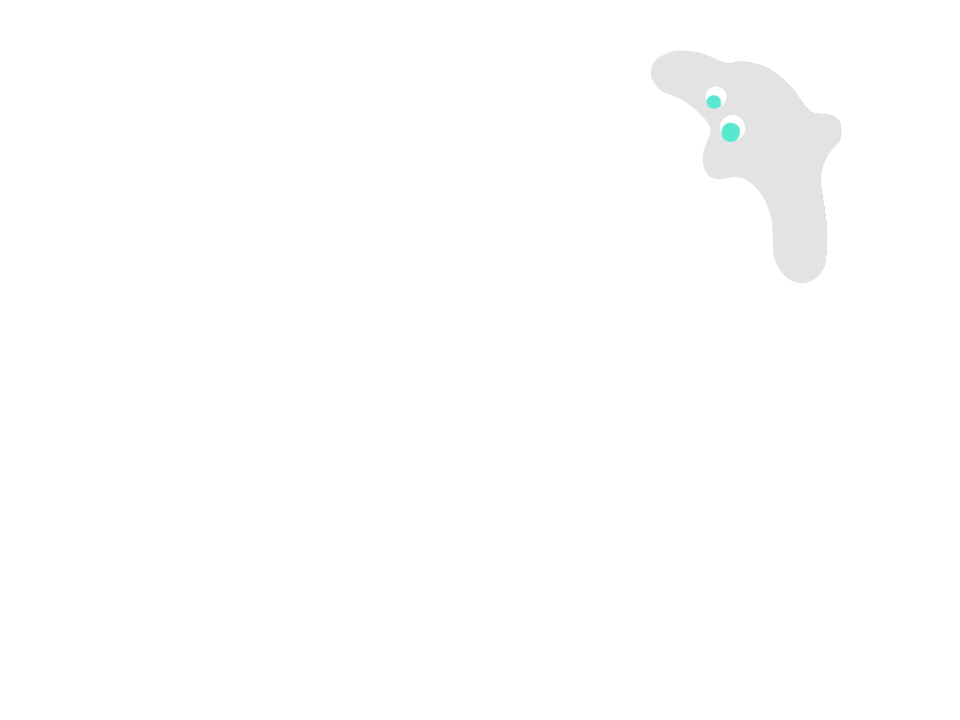 어
쩌
고
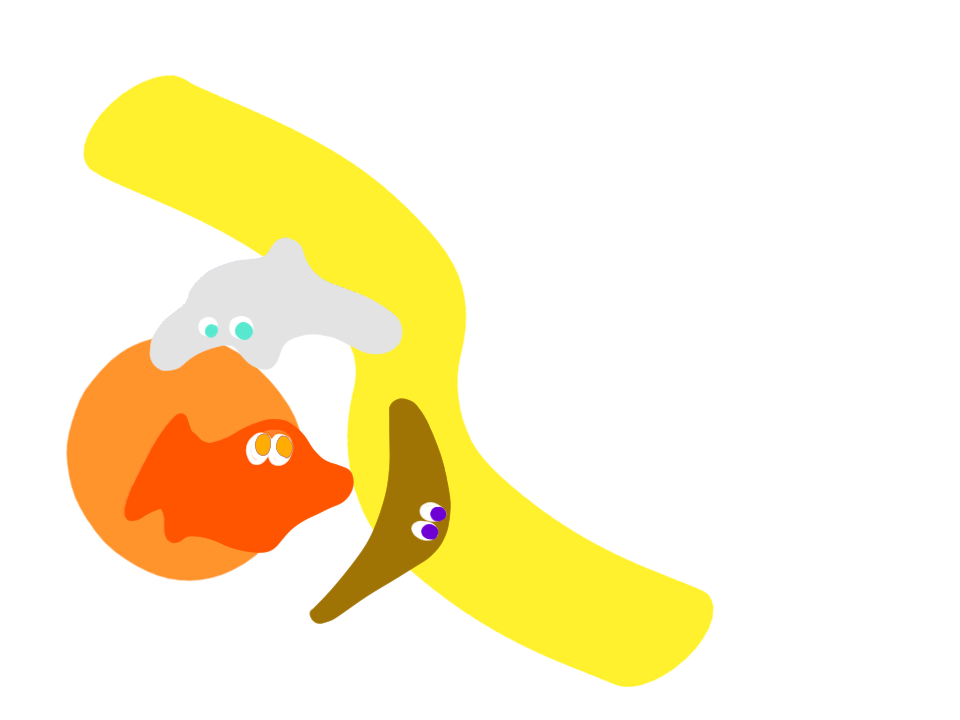 Thank you.